READINGWeek 2: 8/15-8/19
Complete your literacy strand.
Read the question.  
Underline important details that answer it.  
Restate the beginning of your sentence.  
Be sure you write a complete sentence!  
		- capital letter
		- punctuation
		- complete thought (subject and verb)
Copy your Word of the Day into your composition notebookWORD OF THE DAY:
incentive – noun – encouragement and enticement offered to motivate someone to do well.
 	
The “Royal T” rewards program is a school-wide incentive program for all students based on academic achievement, attendance, and attitude.  Each nine weeks a “Royal T” rally is held to recognize levels of the program.
Nonfiction Article
ANTICIPATE!  
Look at the title, subtitle, sections, bold words, pictures, captions, etc.  
What do you know about the text already based on these things?
CNN STUDENT NEWS
http://www.cnn.com/studentnews
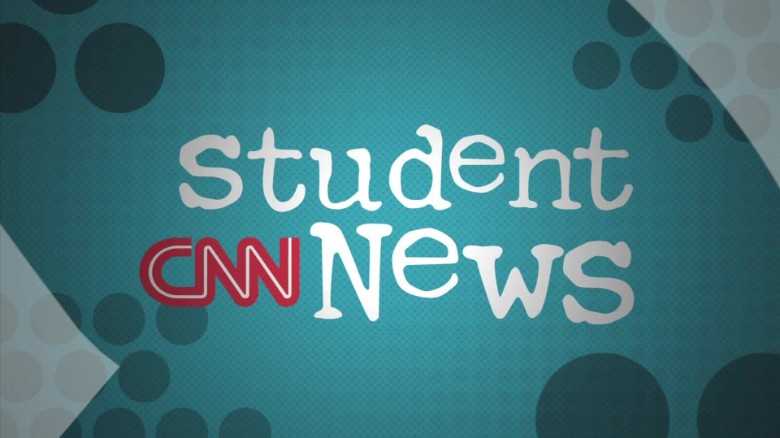 Complete your literacy strand.
Read the question.  
Underline important details that answer it.  
Restate the beginning of your sentence.  
Be sure you write a complete sentence!  
		- capital letter
		- punctuation
		- complete thought (subject and verb)
Word of the Day – charitable
charitable – adjective – generous and considerate; a person who gives of time, money, service, or self in order to help those less fortunate is considered charitable.

RSMS has a Lost and Found located outside the Titan Café; after a month, all unclaimed items will be taken and donated to a charitable organization
Word of the Day – truant
truant – noun – Anyone absent or tardy from school without a valid excuse. 

Any pupil who has been absent or tardy from school without a valid excuse for three or more days is truant; a student who is truant twice is a habitual truant.
Word of the Day – infraction
infraction – noun – an error or mistake; an act outside the bounds of acceptable behavior.

Infractions and their consequences are listed in the discipline matrix in the Royal Spring Middle School Agenda Book.
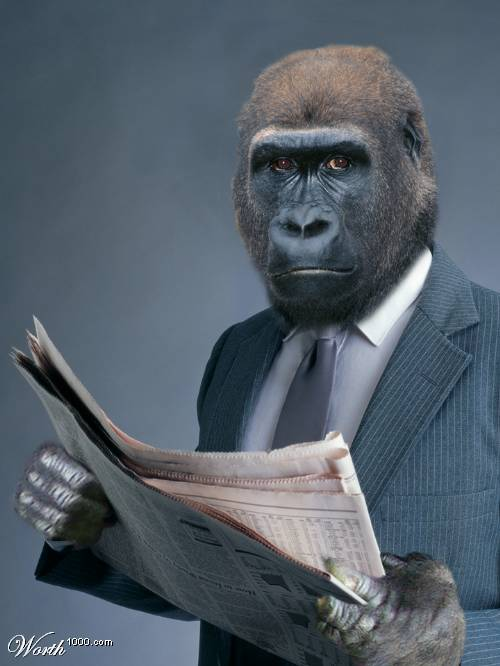 APE for Reading!
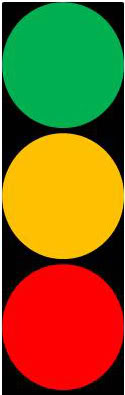 Anticipate
Process
Evaluate
CNN STUDENT NEWS
http://www.cnn.com/studentnews
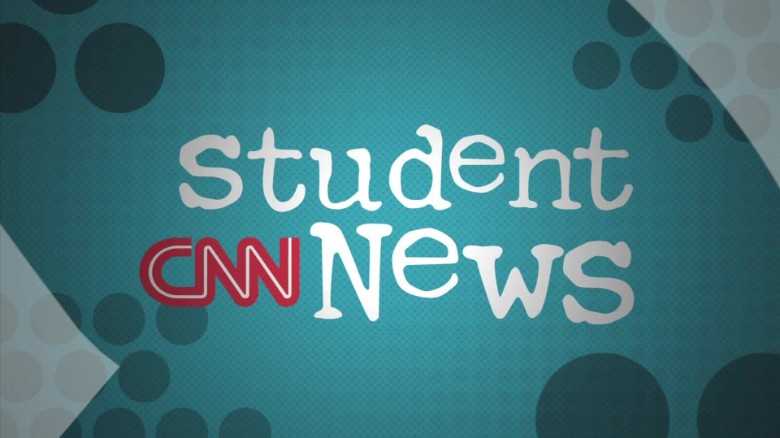 Nonfiction Article
ANTICIPATE!  
Look at the title, subtitle, sections, bold words, pictures, captions, etc.  
What do you know about the text already based on these things?